E-kirjat ja saavutettavuus
Lukeminen helpommaksi
Kaisa Puttonen, Laurea, Avointen oppimateriaalien kirjasto 20.6.2023
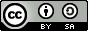 Tiesitkö?
Jokaisella voi olla tilanteita, jolloin e-kirjojen lukeminen verkosta on hankalaa. Erilaisia lukemisen haasteita on n. 10 % korkeakouluopiskelijoista. Ruudulta lukemiseen voi myös vaikuttaa esimerkiksi väsymys tai vieraskielinen teksti. 

E-kirjojen hyvä saavutettavuus auttaa lukemista tällaisessa tilanteessa.
Tässä esityksessä kerrotaan, kuinka voit kuunnella e-kirjoja, ja vinkataan miten voit parantaa omaa lukukokemustasi. 
Poimi itsellesi sopivat vinkit!
Mitä on saavutettavuus?
Saavutettavuus on esteettömyyttä digitaalisessa maailmassa. Tällöin erilaisten ihmisten on helppo käyttää verkkopalveluja ja niissä olevia sisältöjä.

Opiskelijoille saavutettavuus voi olla esimerkiksi sitä, että verkossa olevan oppimateriaalin lukemista voi helpottaa erilaisilla apuvälineillä ja sovelluksilla.

Saavutettavuus parantaa opiskelijoiden yhdenvertaisuutta.
E-kirjojen saavutettavuudesta
Mistä se koostuu?
Lukemista helpottaa
E-kirjapalvelun toiminnoista
E-kirjojen omista ominaisuuksista
Käyttämäsi laitteen ominaisuuksista
Puutteet näissä heikentävät e-kirjojen saavutettavuutta
Mahdollisuus muokata näytön näkymää
Mahdollisuus kuunnella tekstiä
Mahdollisuus käyttää apuvälineitä
Yleistä e-kirjoista (1/2)
Osa e-kirjoista aukeaa vain selaimeen. 
Osa on ladattava laitteelle. 
Osasta on tarjolla molemmat mahdollisuudet.
Vaihtoehdot riippuvat e-kirjapalvelusta. 
Myös laitteesi ominaisuudet ja selainversio vaikuttavat e-kirjojen käyttöön.
Käytä aina uusinta selainversiota.
Mobiililaitteilla kaikki palvelut eivät välttämättä toimi samoin kuin tietokoneilla.
Yleistä e-kirjoista (2/2)
E-kirjoja tuotetaan eri tiedostomuodoissa. Tämän vuoksi kirjapalvelussa voi olla tarjolla eri tavoin toimivia e-kirjoja.
EPUB
PDF
Tiedostomuoto, jossa julkaisun ulkoasua ei pysty muokkaamaan.
Voi vaikeuttaa kuuntelua.
Avoin tiedostomuoto, joka antaa käyttäjän muokata tekstin rivitystä omien mieltymystensä mukaisesti.
Parhaiten kuuntelu toimii EPUB-muotoisten e-kirjojen kanssa.
Kuuntelu selaimessa
Selaimeen aukeavia e-kirjoja voi kuunnella selaimen omalla kuuntelutoiminnolla. Mobiililaitteessa maalaa kuunneltava teksti.
Kun e-kirja aukeaa PDF-muodossa, kokeile Adobe Acrobat Readeria
Lue ääneen –toiminto Adobe Acrobat Readerissä. Englanniksi Read aloud.
Ylävalikosta Näytä (View) -> Lue ääneen (Read aloud).  
Lukee hyvin englanniksi, ei suomeksi.
Lukutoiminto saattaa puuttua vanhemmista pdf-tiedostoista.
Firefox ja Chrome: Read Aloud –lisäosa, ladataan verkosta. 
Edge: Hiiren oikean painikkeen alla on Lue ääneen –toiminto. Vaihda kieli tarvittaessa.
Safari Puhu –toiminto. Mobiilissa varmista Käyttöavusta (asetukset), että toiminto on aktivoitu.
Kuuntelu mobiililaitteella (1/2)
E-kirjoja voi kuunnella mobiililaitteilla. 
Laitteiden ja sovellusten kirjo on laaja. 
Mobiilikuuntelu onnistuu parhaiten EPUB-muotoisilla äänikirjoilla.
Kuuntelutoiminnot löytyvät yleensä asetuksista, kohdista Käyttöapu, Helppokäyttöisyys tai Esteettömyys. Polku vaihtelee eri laitteiden ja valmistajien mukaan. 
Ole tarkkana kun valitset kuuntelutoimintoa. Valinta voi viedä    suoraan näytön lukuun tai muuttaa komennot eleisiin perustuviksi. Googlaa laitteesi ohjeet ja kokeile sitten!
Eleisiin perustuva tarkoittaa, että näytöllä liikkuminen tapahtuu sormen kaksoisklikkauksella eli eri tavalla kuin kosketusnäytöllä tavallisesti.
Kuuntelu mobiililaitteella (2/2)
Android
iOS-laitteet
Laitteen asetuksissa Esteettömyys tai Helppokäyttöisyys
Tekstistä puheeksi –toiminto (nimi vaihtelee) lukee näytöllä olevan tekstin.
TalkBack perustuu eleisiin ja vaatii käytön opettelua. Käytössä lähinnä näkörajoitteisilla.
Huom. Android-laitteiden toiminnoissa on eroavaisuuksia.
Laitteen asetuksissa Käyttöapu
 Puhuttu sisältö lukee näytöllä olevan tekstin
VoiceOver perustuu eleisiin ja vaatii käytön opettelua. Käytössä lähinnä näkörajoitteisilla.
Ruudunlukuohjelmat vaativaan käyttöön
Laitteisiin voi ladata kehittyneitä ruudunlukuohjelmia, joita on sekä ilmaisia että maksullisia.
Nämä ohjelmat on suunnattu lähinnä näkörajoitteisille.
Ohjelmien käyttö vaatii harjoittelua, koska niitä käytetään eleillä tai näppäinkomennoilla
Esimerkkejä ohjelmista: NVDA (maksuton), Jaws (maksullinen)
Lisää tietoa löydät Celianetistä sivulta Kuuntelun ja lukemisen apuvälineistä
Näytön optimointi itselle sopivaksi
Tarkista seuraavat:
Fontin vaihtaminen: lukemiseen helpoimmat fontit ovat esimerkiksi Arial ja Times New Roman
Tekstin koon suurentaminen
Värien säätö
Kirjain- ja rivivälien harventaminen
Jokainen käyttää selaimia ja ohjelmia omien mieltymystensä mukaan.  Laitteiden kirjo on laaja. On tärkeää, että selvität omista laitteistasi mistä ja miten voit parantaa lukukokemustasi.
Korkeakoulujen e-kirjat
E-kirjojen tuottajia on paljon.
E-kirjat ovat erilaisilla alustoilla.
E-kirjoissa on lukemista helpottavia toimintoja, joita kehitetään koko ajan käyttäjien tarpeiden ja uuden lainsäädännön myötä.

HUOM! Lukemista helpottavat toiminnot löytyvät parhaiten, kun tutkit verkkopalvelujen omia sivuja.
Seuraavassa esitellään korkeakouluissa laajasti käytössä olevia e-kirjapalveluita yleisellä tasolla.
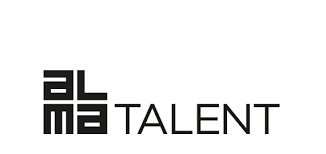 Alma Talent
Suomenkielinen ja selainpohjainen
Aiheina oikeustiede, liiketalous, yrittäminen, johtaminen
Kustantaja ei tarjoa erillistä saavutettavuusohjetta.
Vähän saavutettavuutta parantavia ominaisuuksia itsessään, mutta voit käyttää selaimissa olevia toimintoja.
Navigoinnissa puutteita, jotka haittaavat selaimen ruudunlukijan toimintaa. Saavutettavuus paras näönvaraisesti toimittaessa.
Erillisen ruudunlukuohjelman - kuten NVDA - käyttäjän kannattaa lukea kirja Adobe Reader –ohjelmassa verkkoselaimen sijaan.
DRM-suojaus (digitaaliset käyttöoikeudet) saattaa haitata lukuohjelmien käyttöä.
Tarjoaa joistakin e-kirjoista kuunneltavan version.
Ellibs
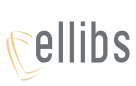 Suomenkielinen, sekä selaimessa aukeavia että ladattavia e-kirjoja.
Monialainen, eri kustantajien kirjoja: saavutettavuustoiminnot vaihtelevat kirjatiedostojen toteutustavan mukaan.
Suurin osa EPUB-muodossa.
Sisäänrakennettua kuuntelua ei ole.
Kirjan omista asetuksista voit tarkistaa, voiko tekstin kokoa ja näytön taustaväriä vaihtaa.
Erillisen ruudunlukuohjelman – kuten NVDA – käyttäjän on ladattava e-kirja Adobe Digital Editions –ohjelmaan. 
DRM-suojaus (digitaaliset käyttöoikeudet) saattaa haitata lukuohjelmien käyttöä.
Ellibsillä on ilmainen mobiilisovellus, jossa näytön säätäminen on helppoa.
Terveysportti ja Oppiportti
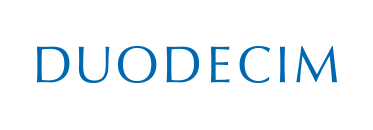 Laajasti käytössä oleva, suomenkielinen terveysalan verkkopalvelu.
Sisältää tietokantoja, hoito-ohjeita, lehtiä, kirjoja ja paljon muuta.
Sisältö on html-muodossa, ja sitä voi kuunnella esim. selaimen Lue ääneen -toiminnolla. 
Sisällön lataaminen omalle koneelle ei ole mahdollista, mutta yksittäisiä lukuja tai artikkeleita voi tallentaa pdf-muotoon Tulosta-toiminnolla. Suomenkielistä sisältöä voi kuunnella Adobe Readerin omalla toiminnolla vain, jos käytössä on ohjelman Pro-versio.
Ebook Central
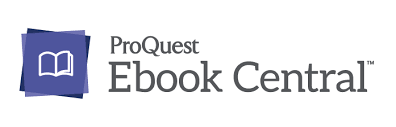 Englanninkielinen, monialainen.
Palvelussa ns. Accessibility mode, jonka avulla lukuohjelmat toimivat. Aktivoi kohdasta Settings – Profile. 
Selaimeen avatuissa kirjoissa kuuntelu onnistuu selainten Lue ääneen –toiminnoilla. Muista Accessibility mode. 
Selaimeen avattujen kirjojen värejä voi muuttaa ja kontrasteja parantaa selainten lisäosien avulla.
E-book Centralin lukemista helpottavat toiminnot on koottu sivulle Ebook Central Accessibility statement (englanniksi)
EBSCO Ebook Collection
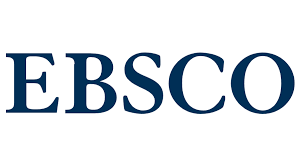 Ulkomaisia e-kirjoja, tarjonta vaihtelee eri kirjastoissa.
Ebscon e-kirjoja ei voi kuunnella suoraan selaimessa.
Jos haluat kuunnella kirjaa, lataa se omalle laitteelle EPUB- tai PDF-muodossa.
Huom. Osasta kirjoja on tarjolla vain selainversio. 
DRM-suojaus (digitaaliset käyttöoikeudet) saattaa haitata lukuohjelmien käyttöä.
SpringerLink
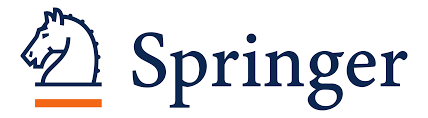 Kansainvälinen tiedekustantaja, joka tarjoaa e-kirjoja useilta eri aloilta.
Paljon myös kaikille avoimia e-kirjoja.
Selaimeen avattujen kirjojen värejä voi muuttaa ja kontrasteja parantaa selainten lisäosien avulla.
Kirjoja voi kuunnella kaikissa selaimissa Lue ääneen -lisäosalla tai -toiminnolla.
Erillisen ruudunlukuohjelman – kuten NVDA – käyttäjän kannttaa ladata e-kirja Adobe Digital Editions –ohjelmaan. 
Tietoa lukemista helpottavista toiminnoista on kerätty  SpringerLink Accessibility statement –sivulle (englanniksi).
Saavutettavia kirjoja Celiasta
Celian äänikirjat ja muut saavutettavat kirjat ovat henkilöille, joille painetun tekstin lukeminen on vaikeaa tai mahdotonta lukivaikeuden, vamman tai sairauden vuoksi. Lisätietoa Celiasta.
Kirjautumistunnukset saa esimerkiksi korkeakoulukirjastosta.
Opiskelija voi tehdä kurssikirjasta hankintaehdotuksen Celiaan.
Lisää tietoa Celiasta ja korkeakoulukirjoista.
Lopuksi: muista tarkistaa..
Omasta laitteestasi
Käyttämästäsi e-kirjapalvelusta
Missä muodossa e-kirja on tarjolla (EPUB, PDF, muu)?
Tarvitsetko e-kirjan lukemiseen erillistä ohjelmaa?
Mitä lukemista helpottavia ominaisuuksia palvelussa on?
Onko selainversiosi uusin?
Miten voit kuunnella tekstiä?
Miten voit suurentaa fonttia?
Miten voit vaihtaa taustaväriä?
Kysy lisää omasta kirjastostasi!